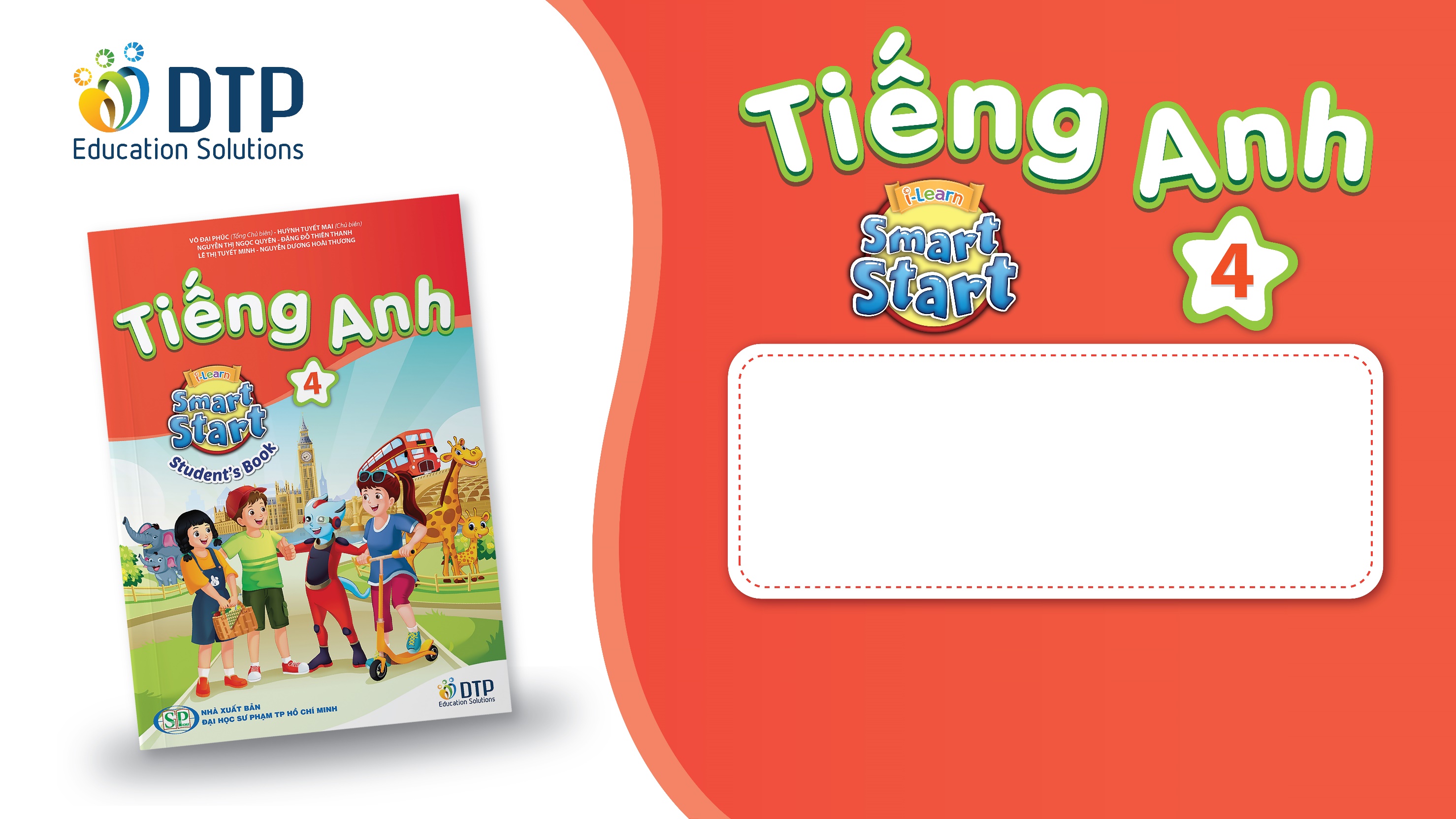 Unit 1: Animals
Lesson 4.1 Science
Page 15
Lesson Outline
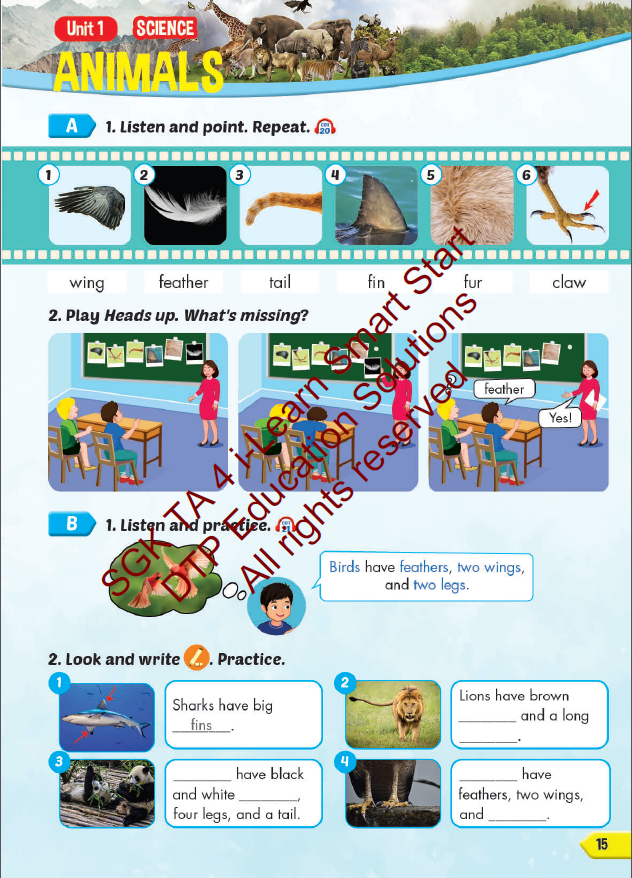 Warm-up
Vocabulary
Structure
Consolidation
Wrap-up
Objectives
By the end of this lesson, students will be able to…

Vocabulary: Pronounce and use the words related to the topic properly: wing, feather, tail, fin, fur, claw.
Structure: Birds have feathers, two wings, and two legs.
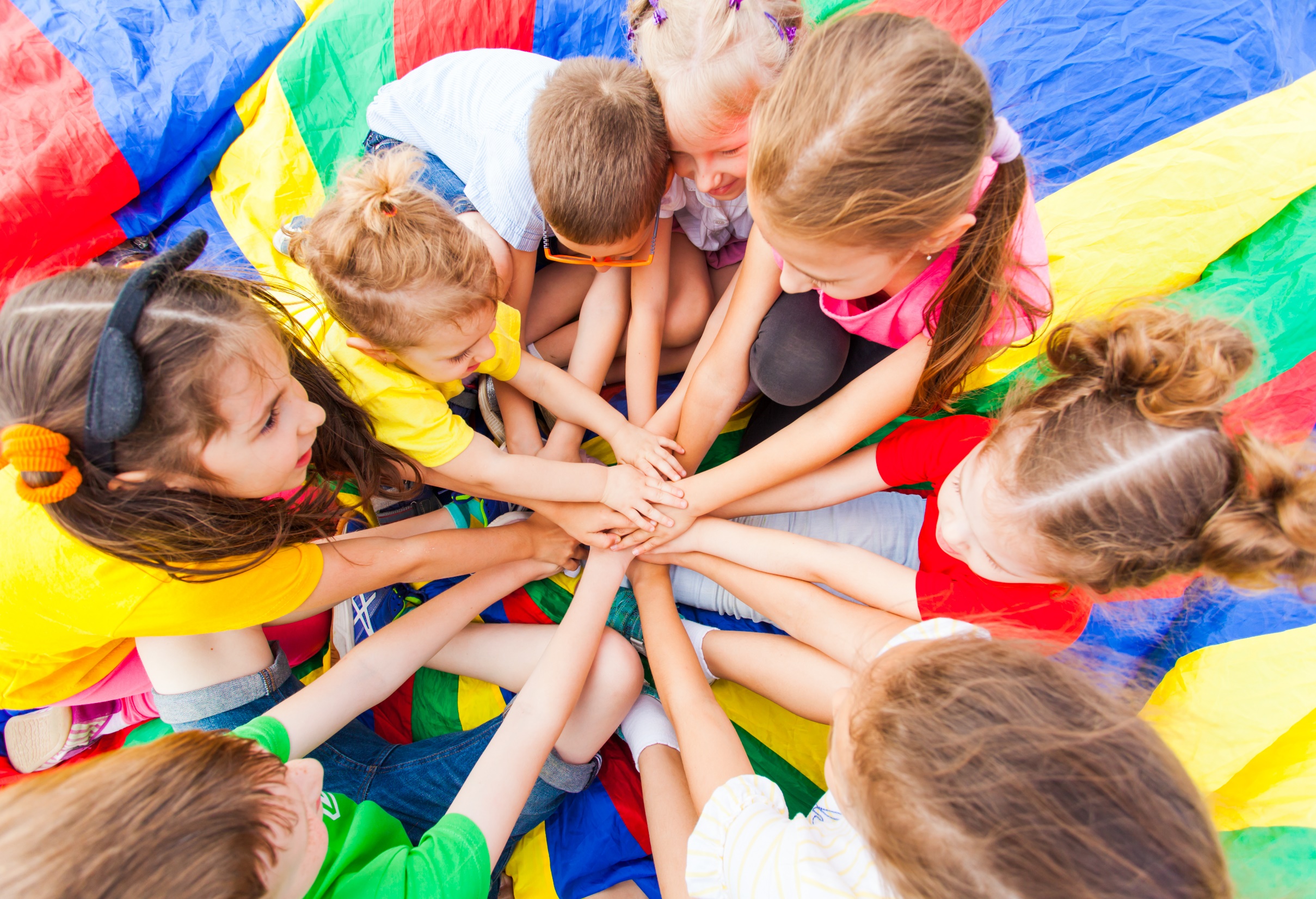 WARM UP
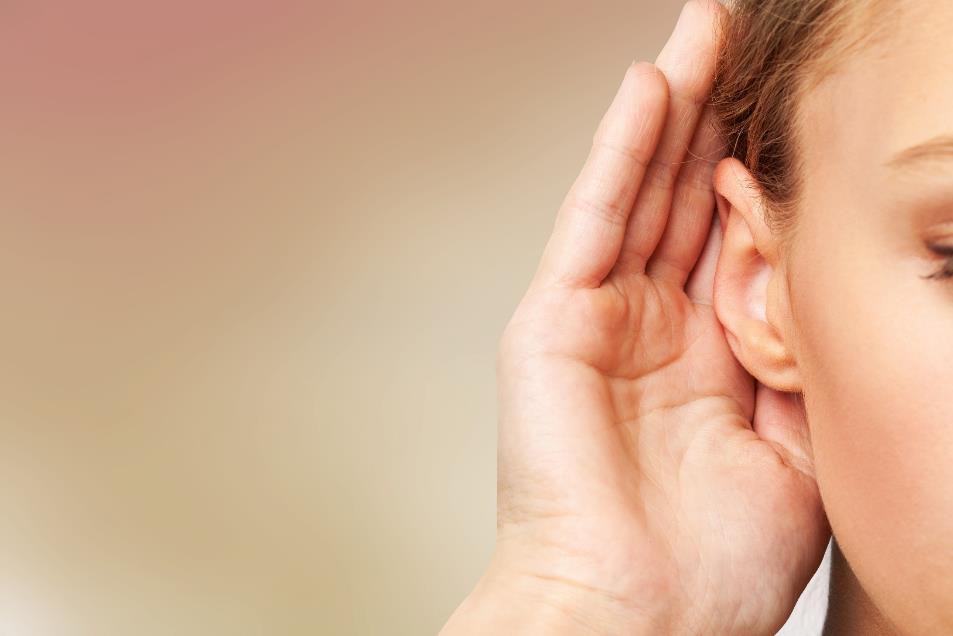 Whisper...
Try to convey the message to your friends as fast as possible!
It’s time to learn …
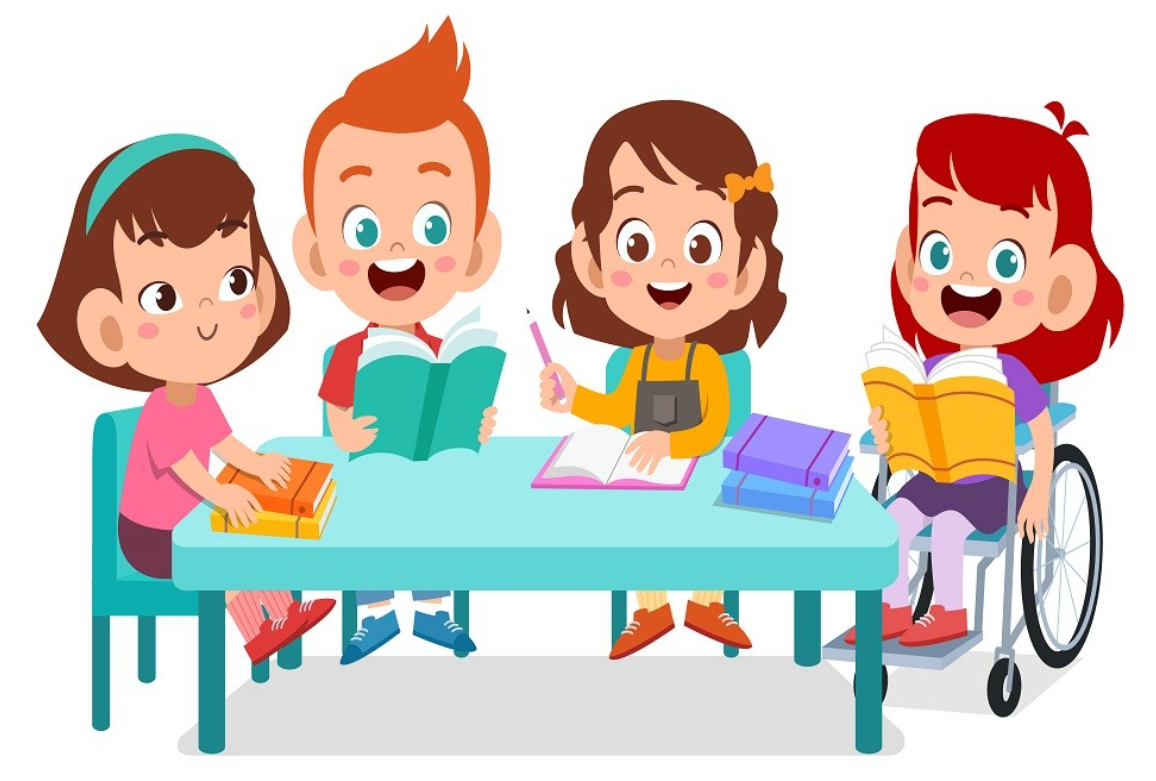 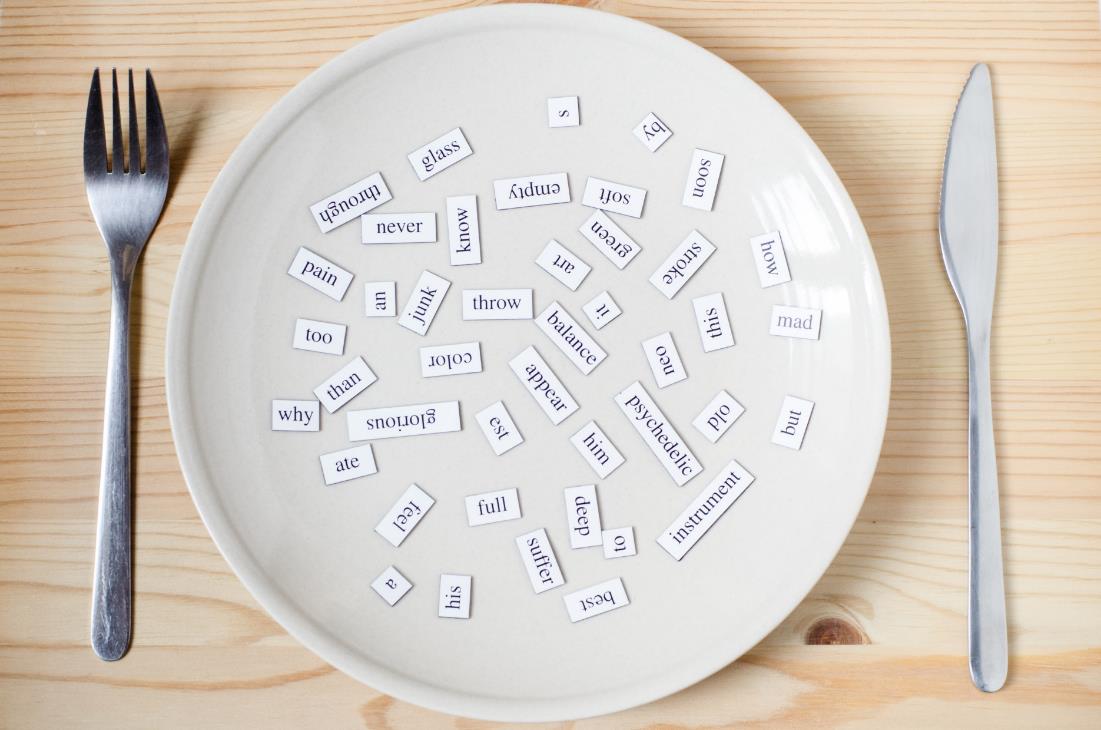 New words
wing, feather, tail,
 fin, fur, claw
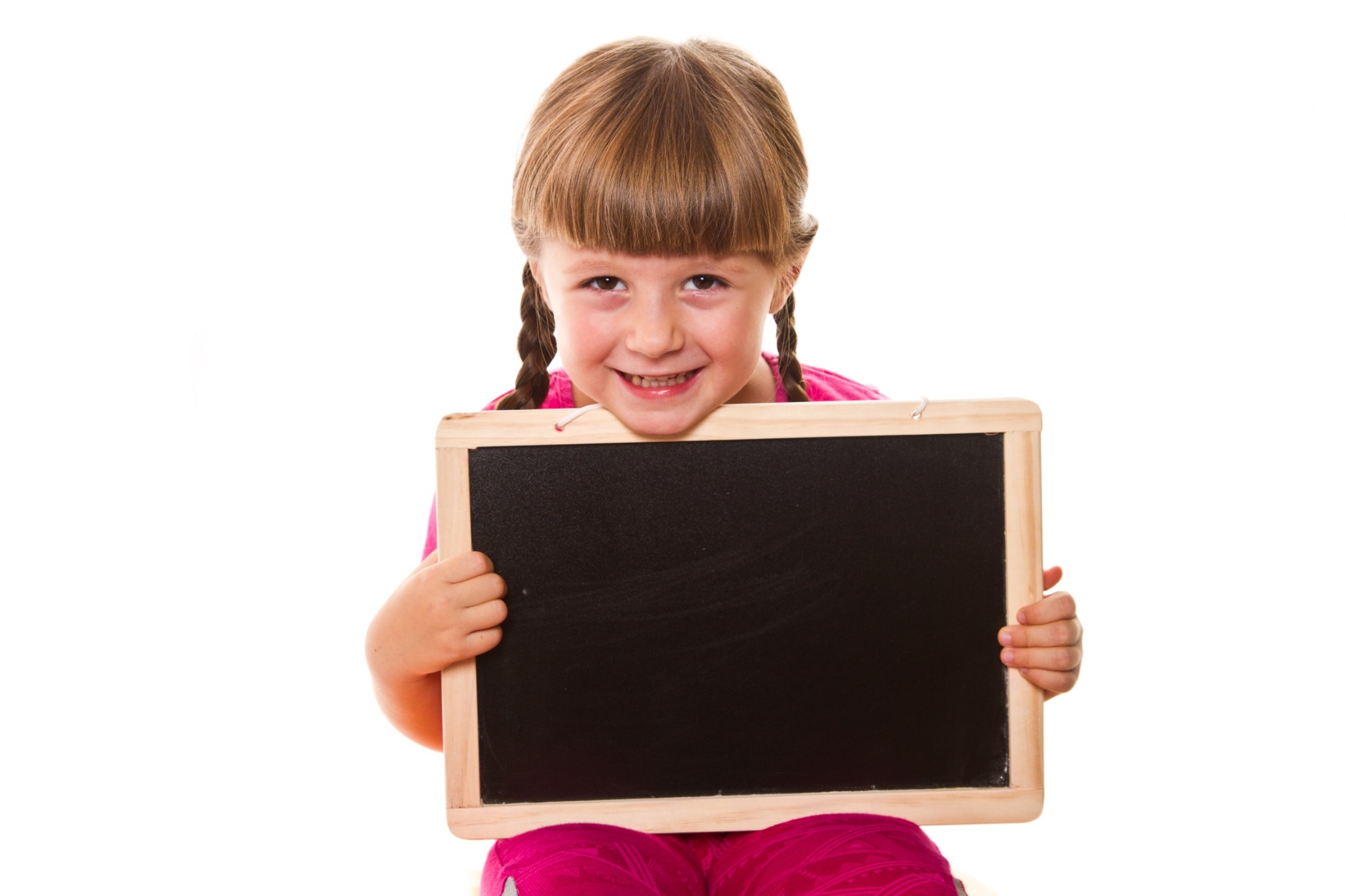 Presentation
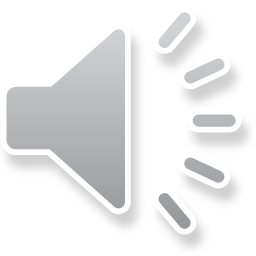 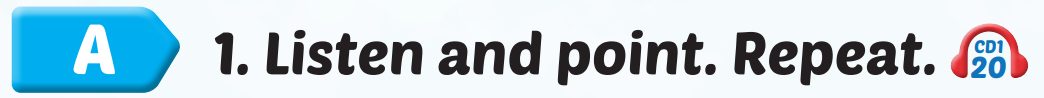 Click on each picture to hear the sound.
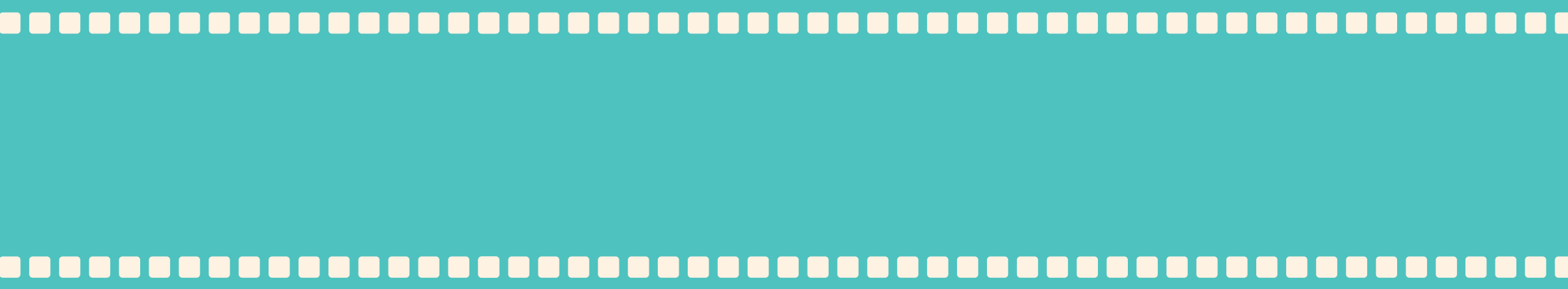 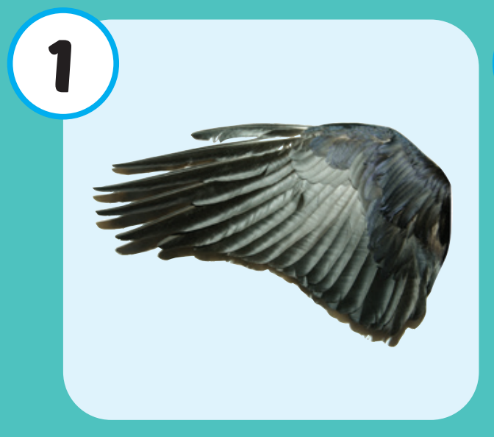 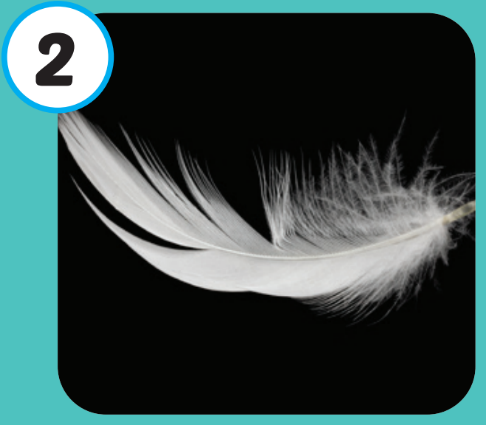 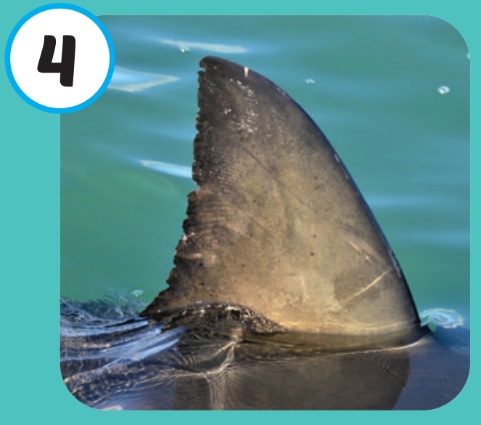 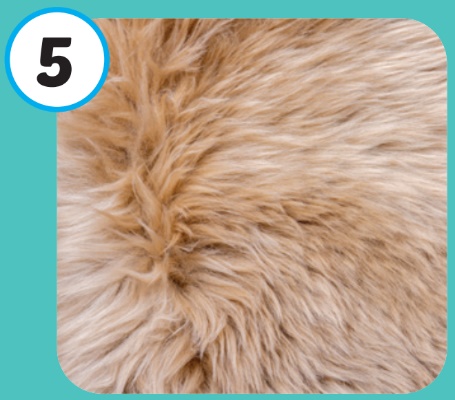 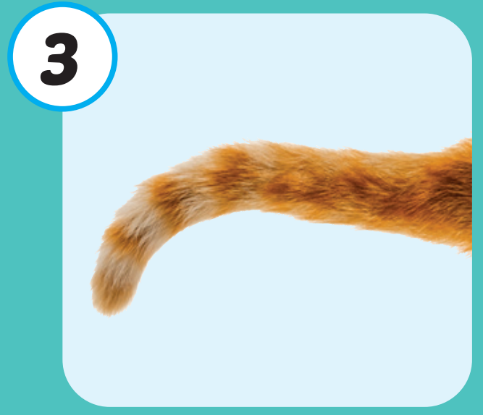 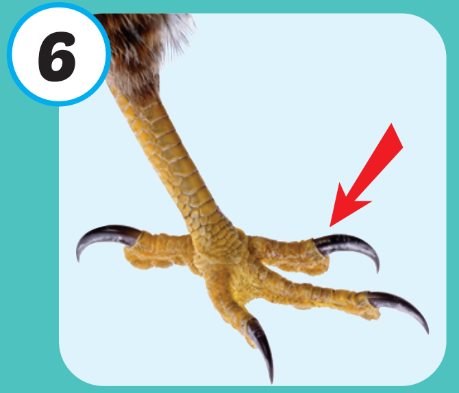 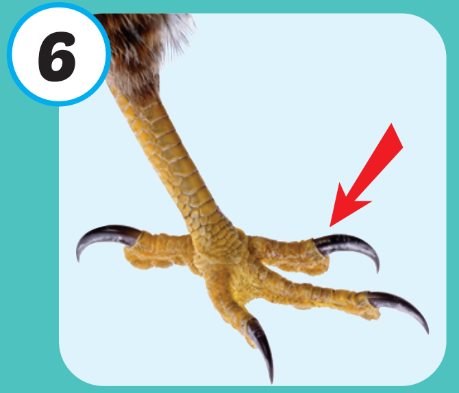 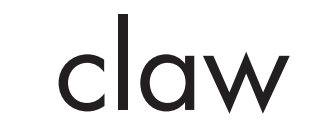 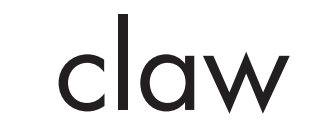 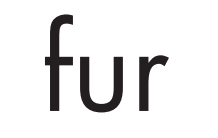 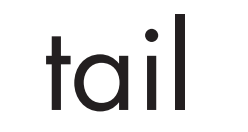 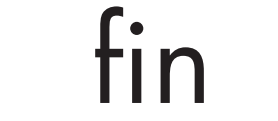 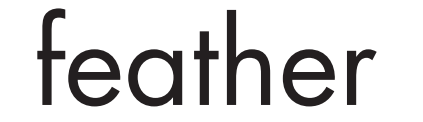 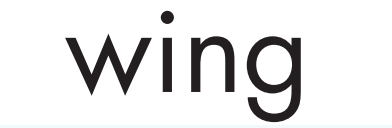 /klɑː/	
móng vuốt
/klɑː/	
móng vuốt
/fɜːr/
lông (thú)
/fɪn/
vây cá
/teɪl/
cái đuôi
/wɪŋ/
cánh
/ˈfeðər/
lông vũ
[Speaker Notes: Click vào hình A. 1. Listen and point. Repeat để cho cả audio full chạy]
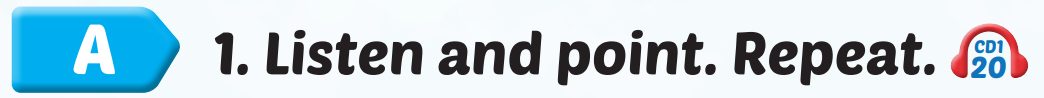 Click on each picture to hear the sound.
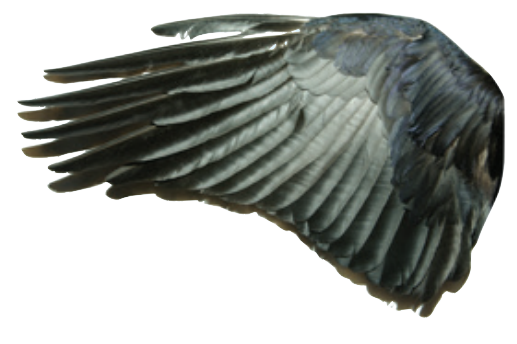 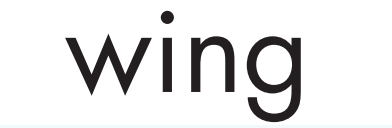 /wɪŋ/
cánh
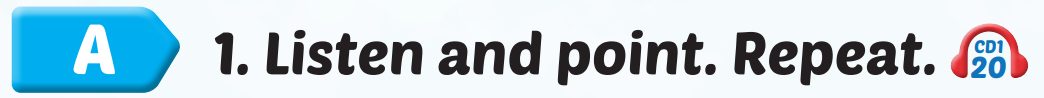 Click on each picture to hear the sound.
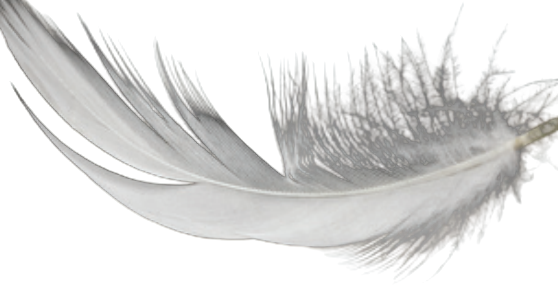 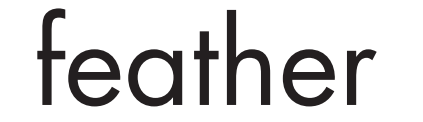 /ˈfeðər/
lông vũ
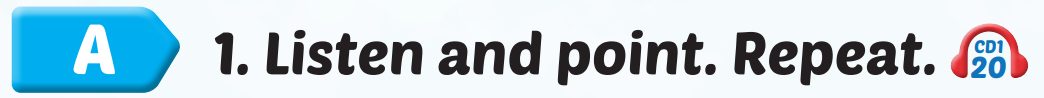 Click on each picture to hear the sound.
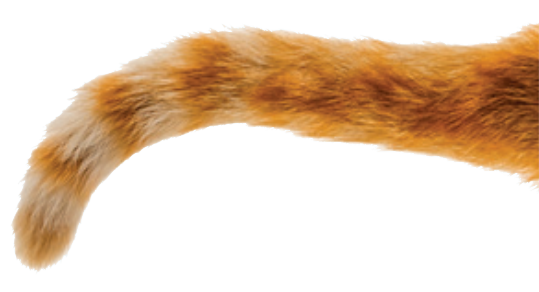 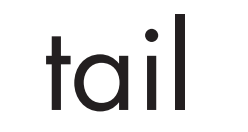 /teɪl/
cái đuôi
[Speaker Notes: Click vào hình A. 1. Listen and point. Repeat để cho cả audio full chạy]
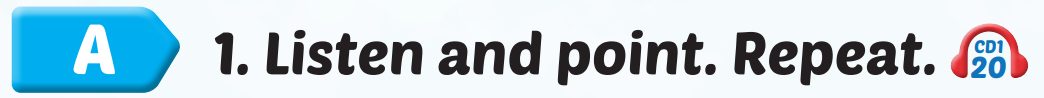 Click on each picture to hear the sound.
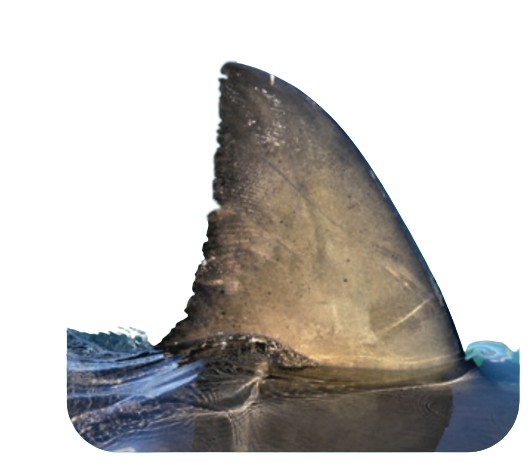 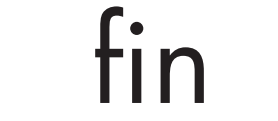 /fɪn/
vây cá
[Speaker Notes: Click vào hình A. 1. Listen and point. Repeat để cho cả audio full chạy]
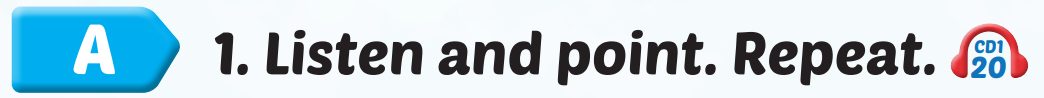 Click on each picture to hear the sound.
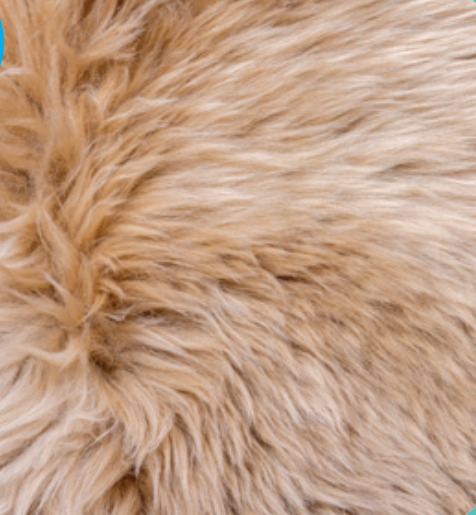 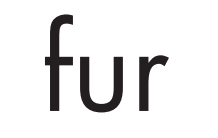 /fɜːr/
lông (thú)
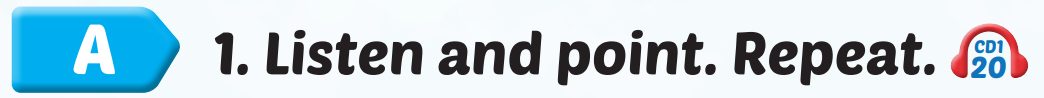 Click on each picture to hear the sound.
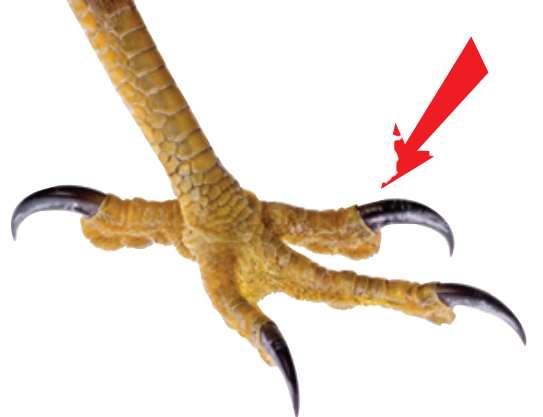 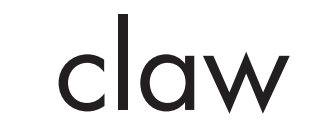 /klɑː/	
móng vuốt
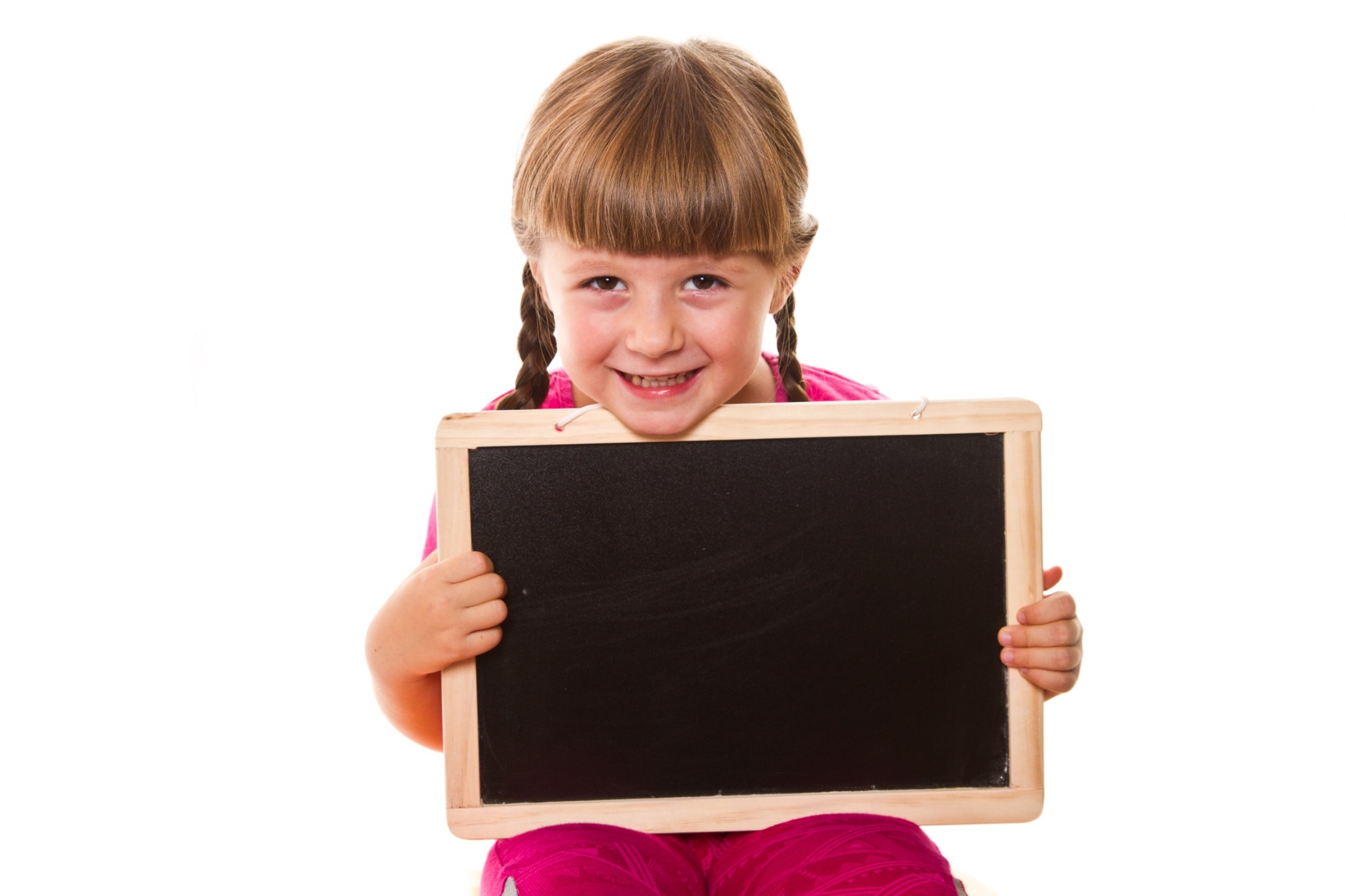 Practice
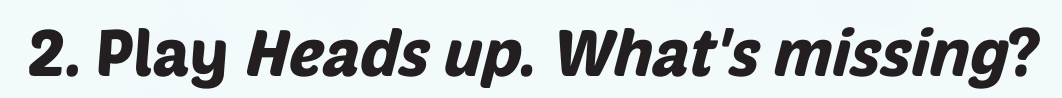 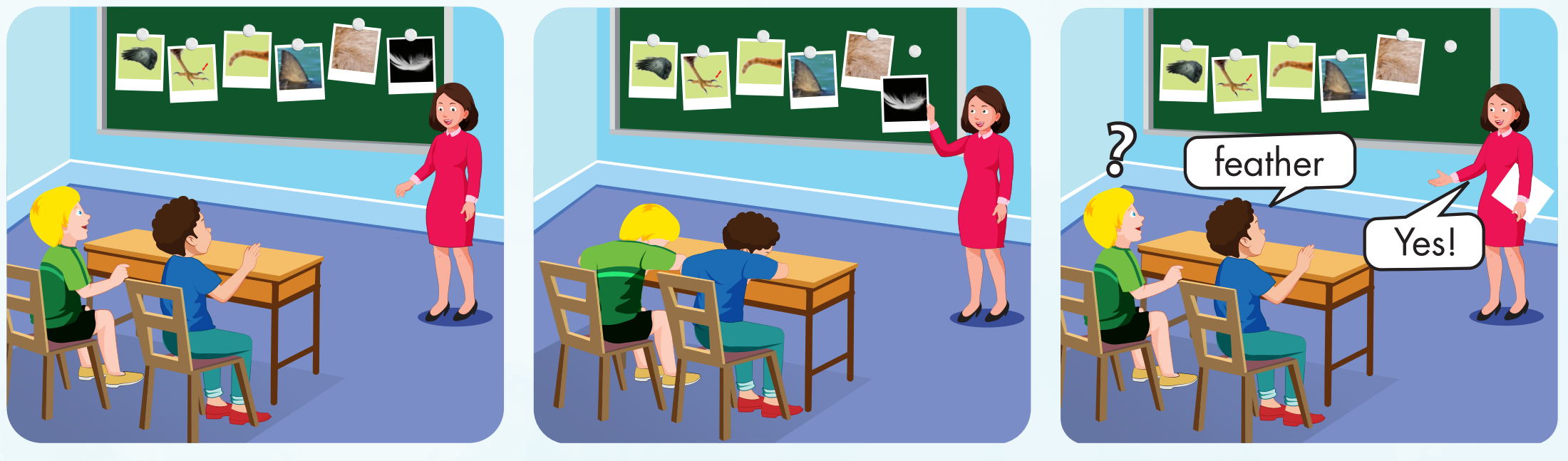 Check your memory
Find the best picture
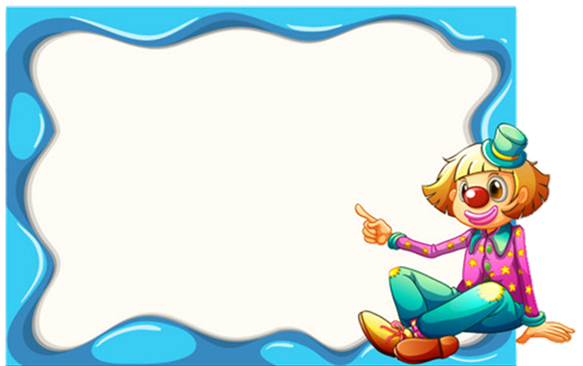 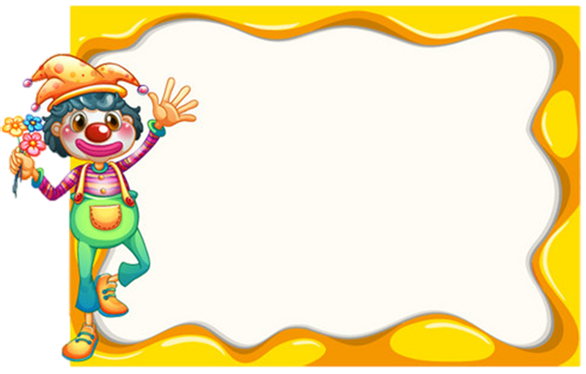 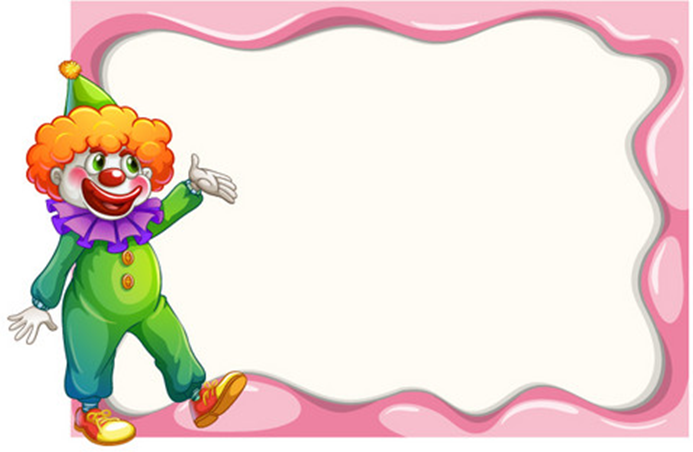 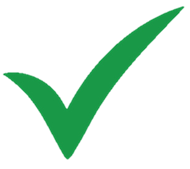 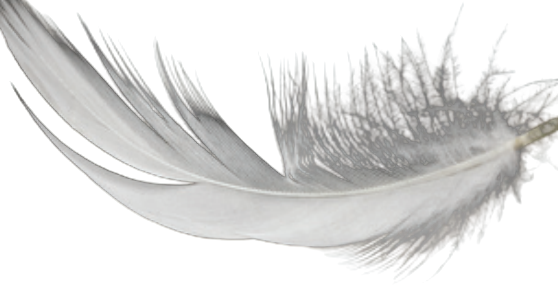 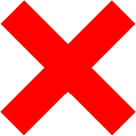 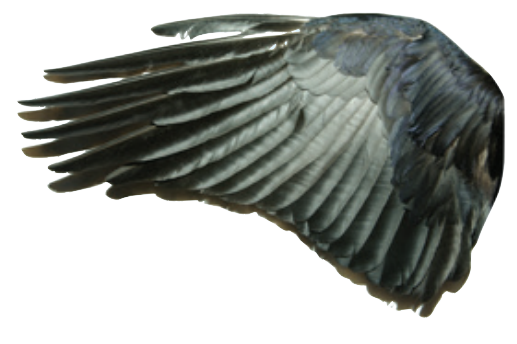 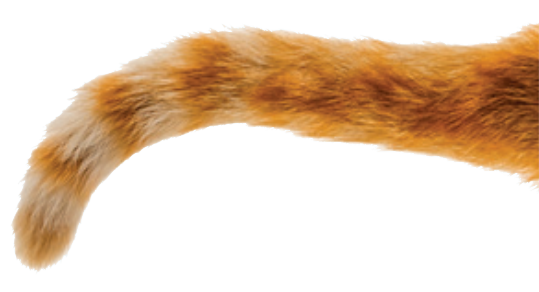 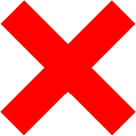 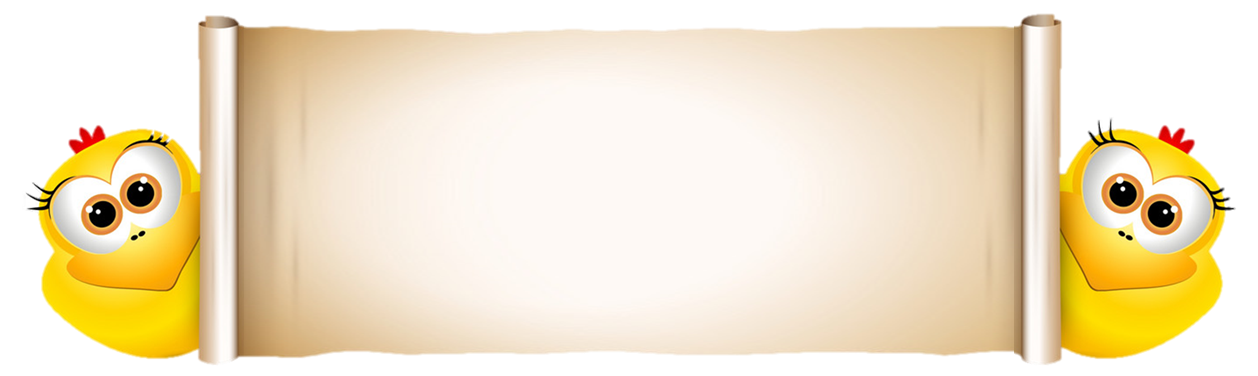 Next
TAIL
Find the best picture
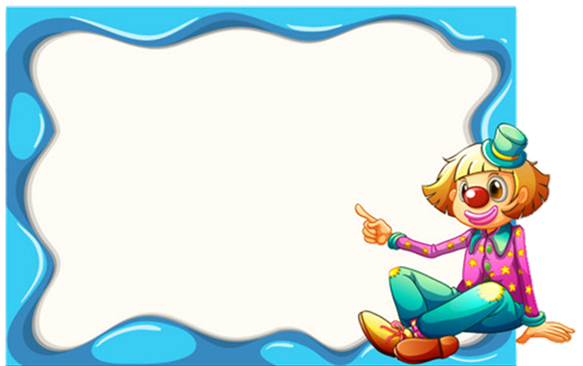 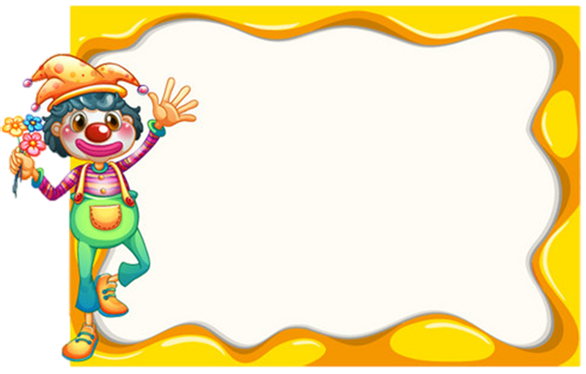 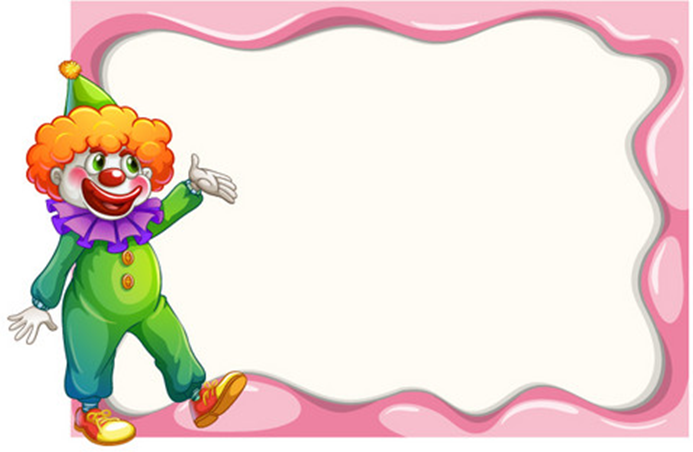 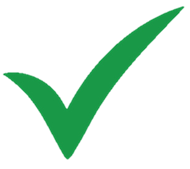 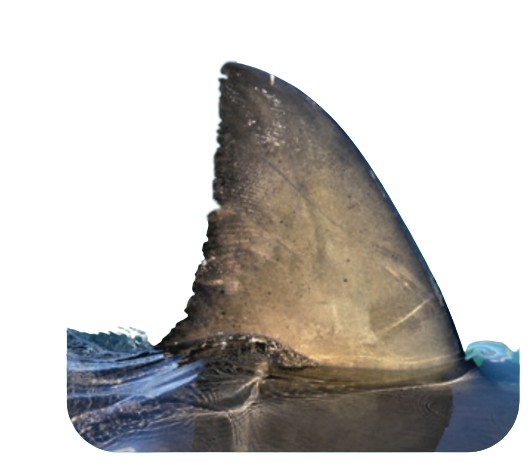 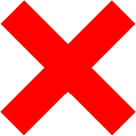 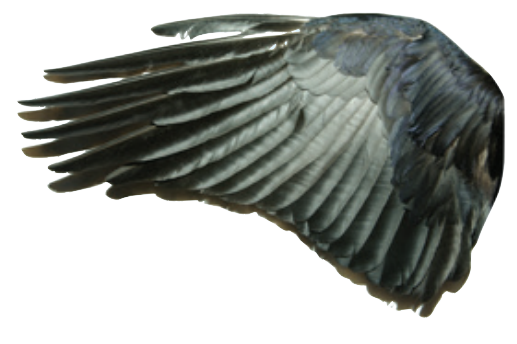 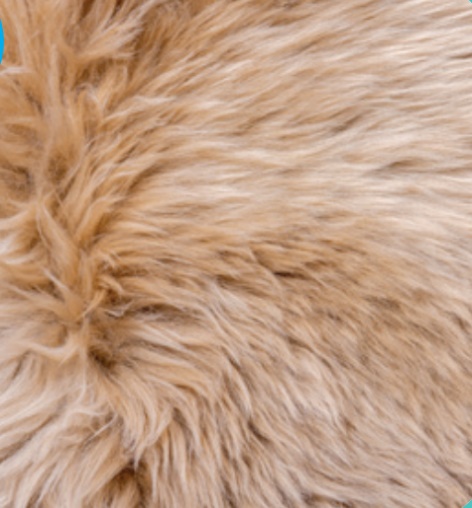 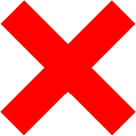 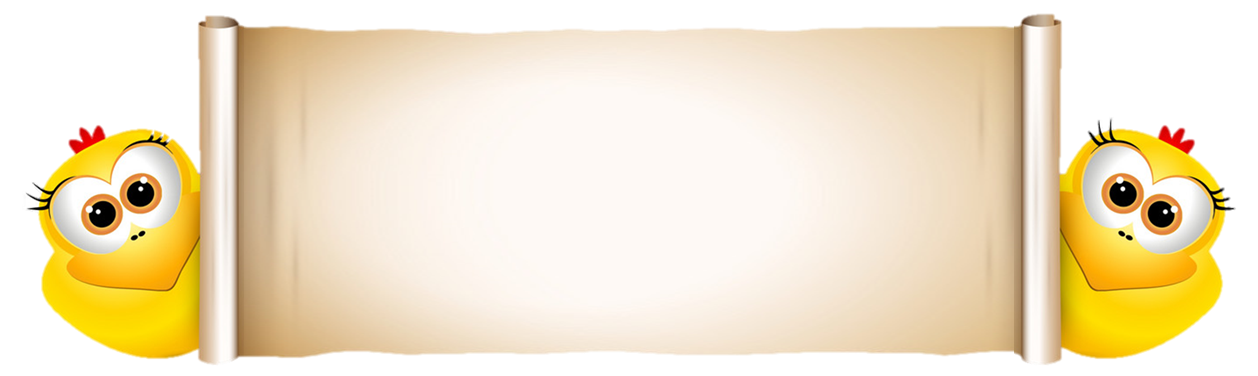 Next
WING
Find the best picture
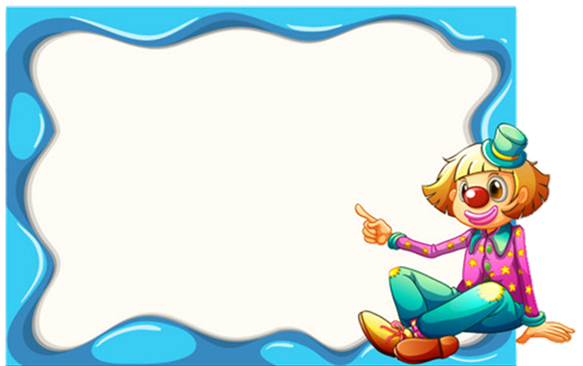 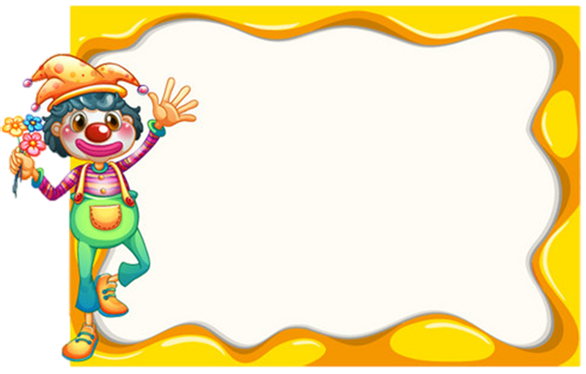 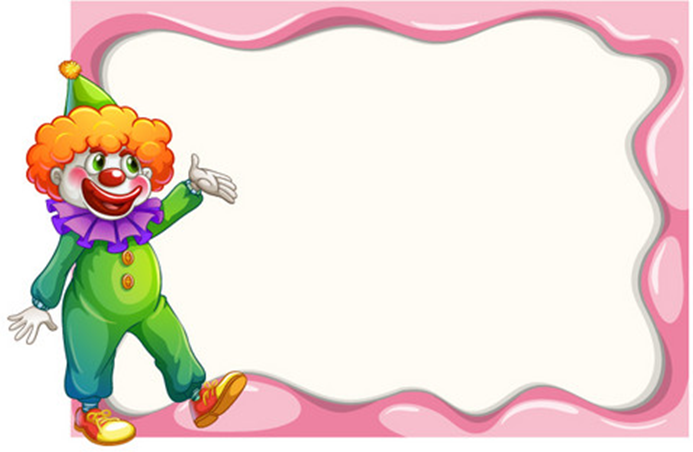 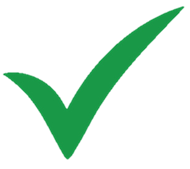 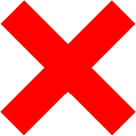 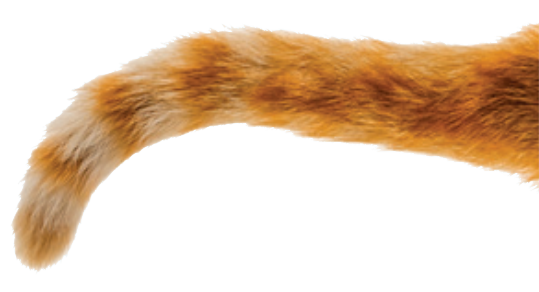 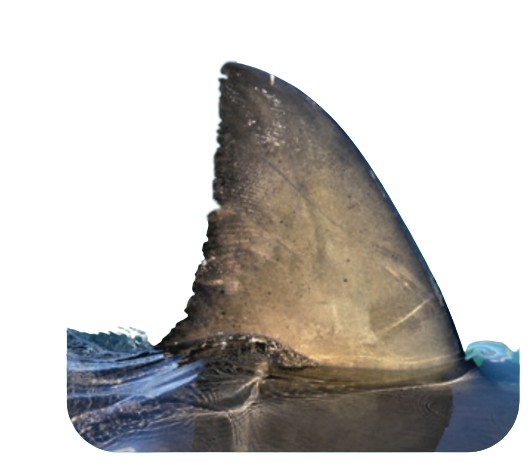 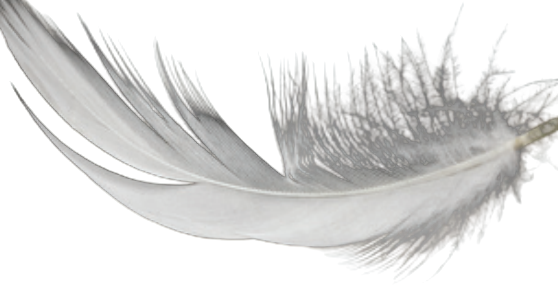 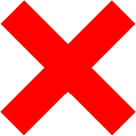 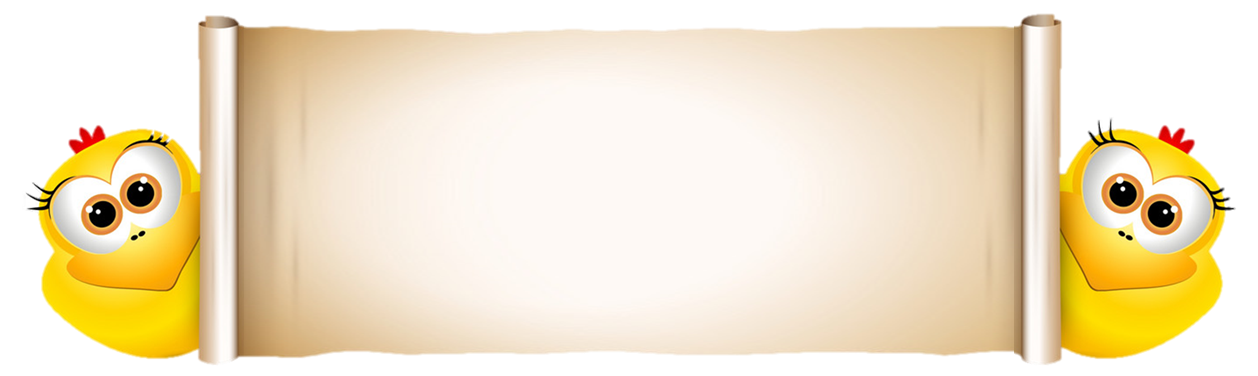 Next
FIN
Find the best picture
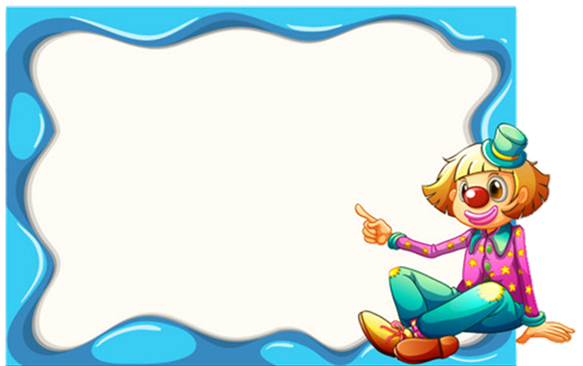 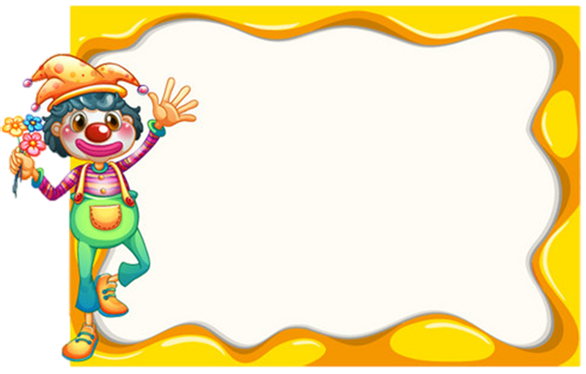 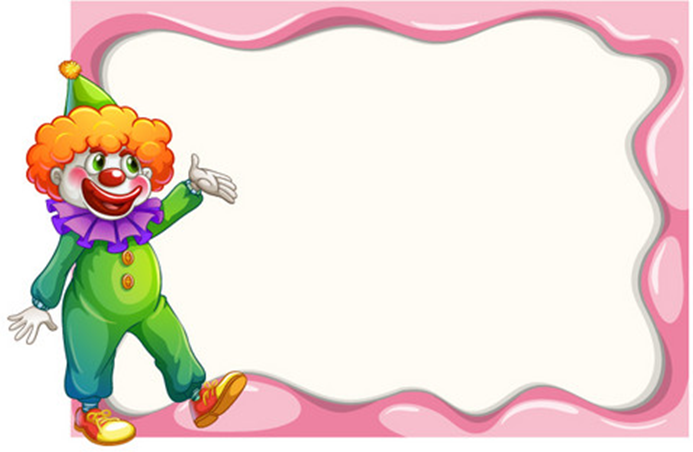 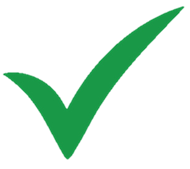 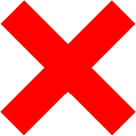 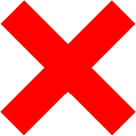 DTP education
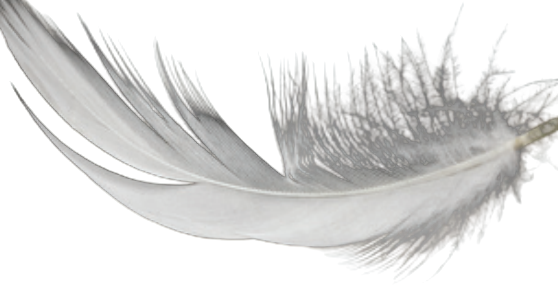 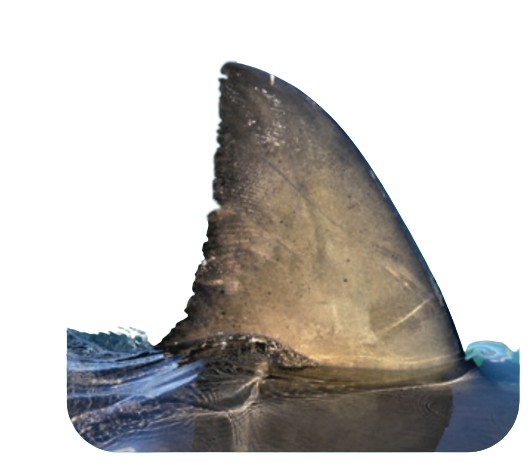 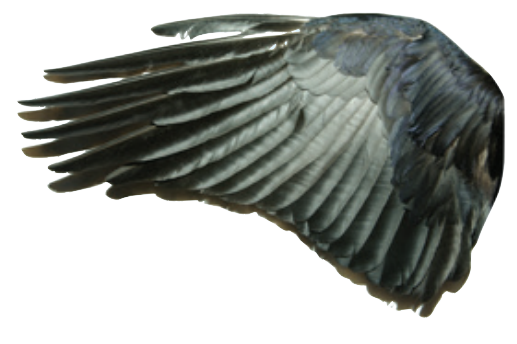 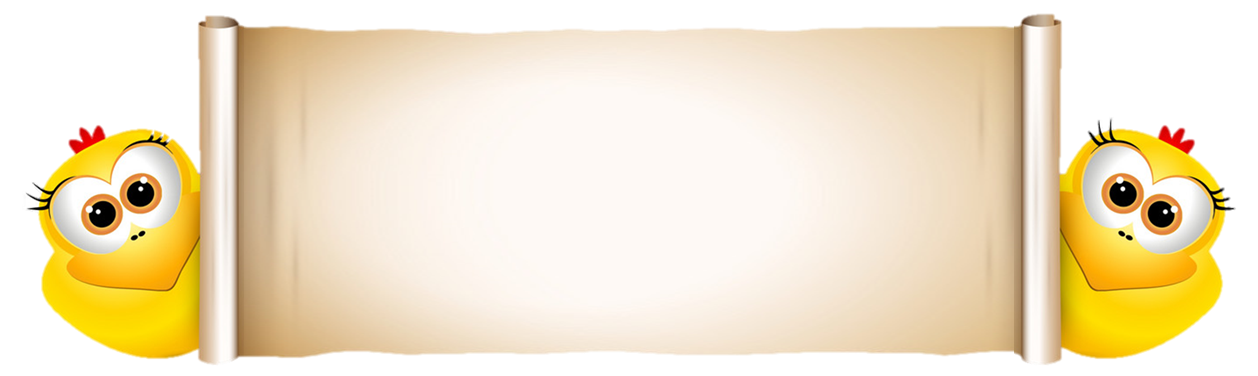 Next
FEATHER
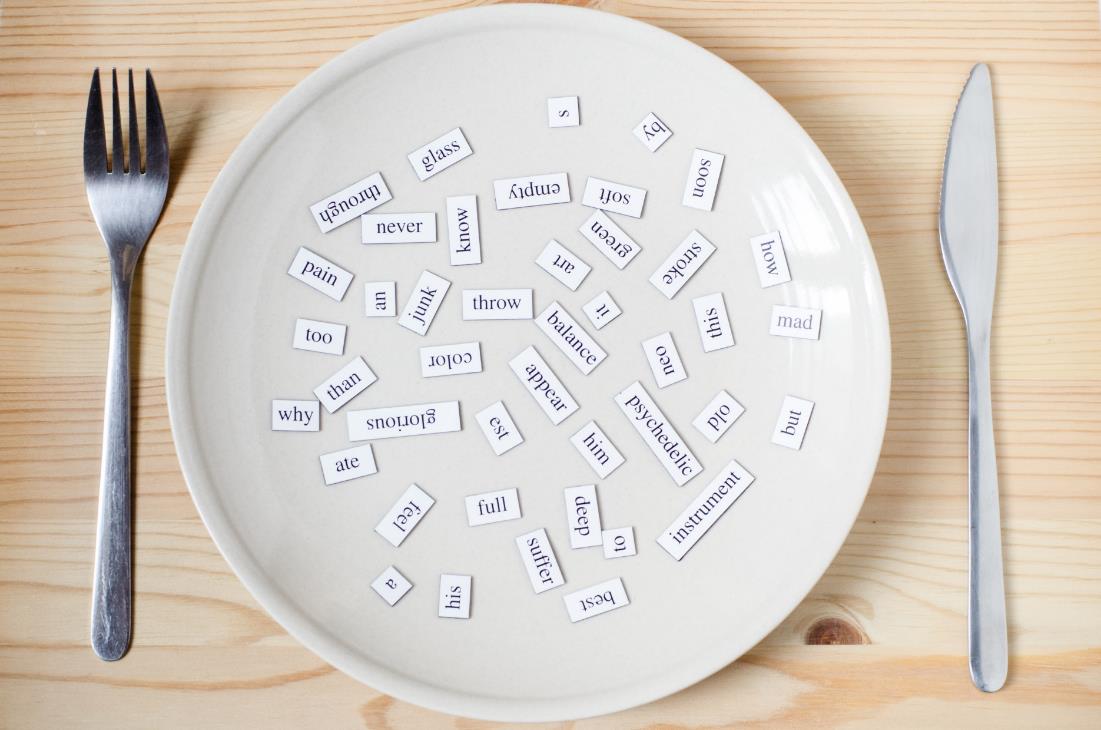 Structure
Birds have feathers, 
two wings, and two legs.
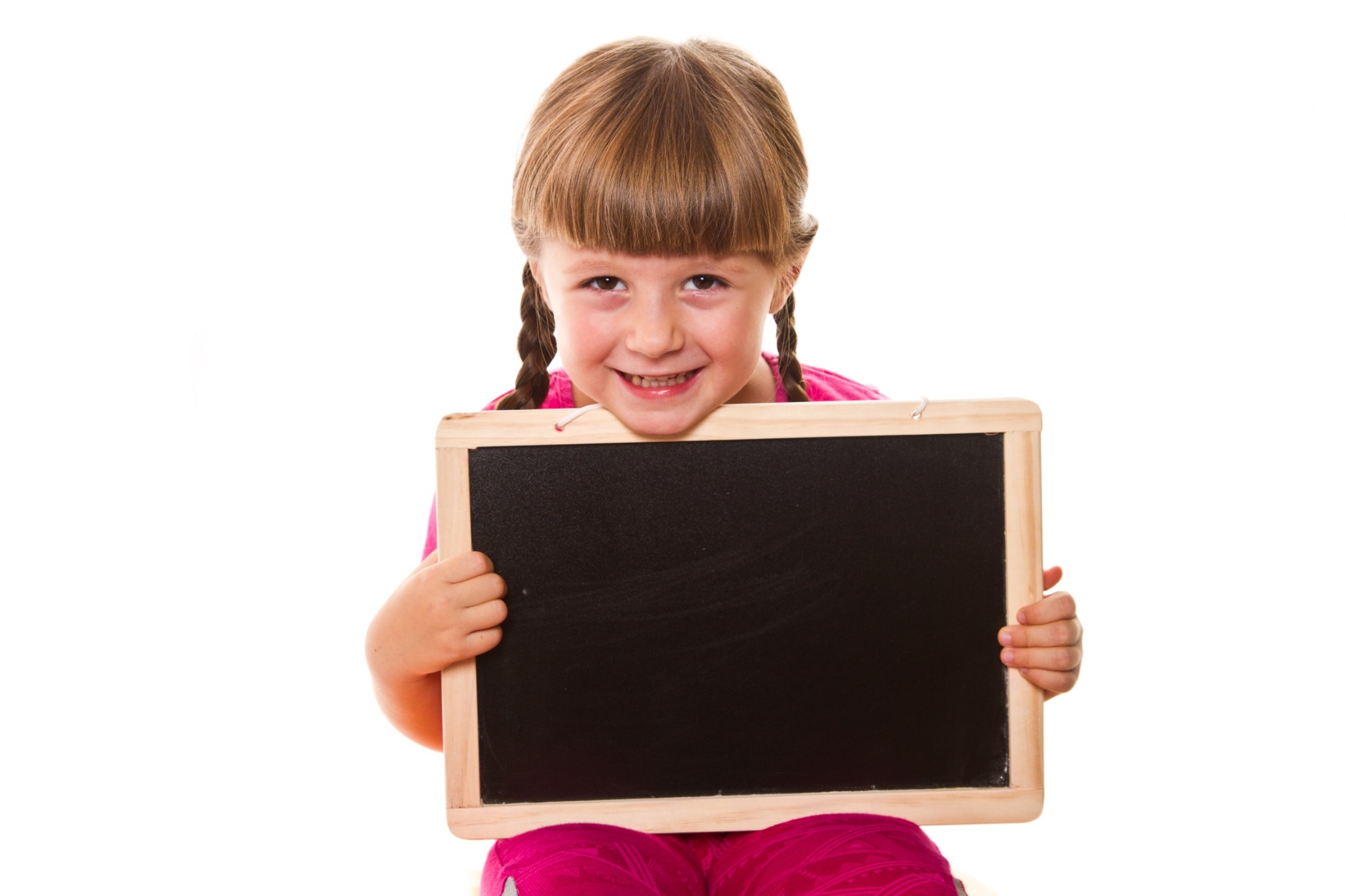 Presentation
Structure
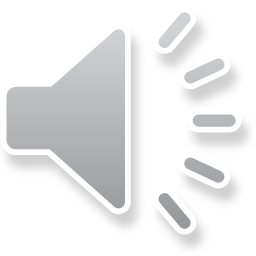 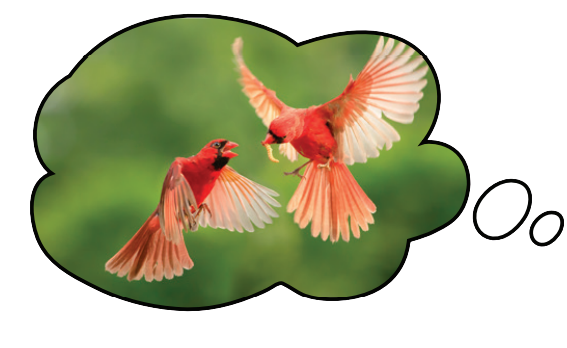 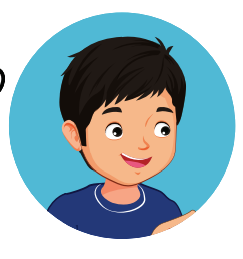 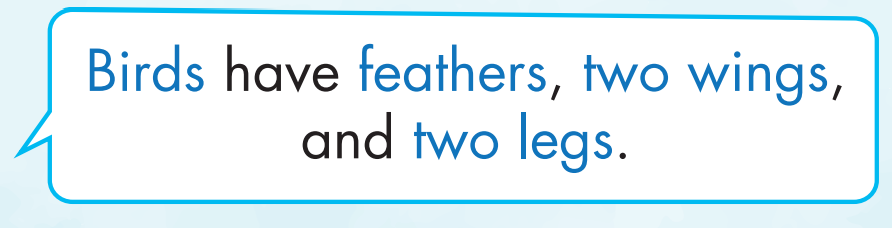 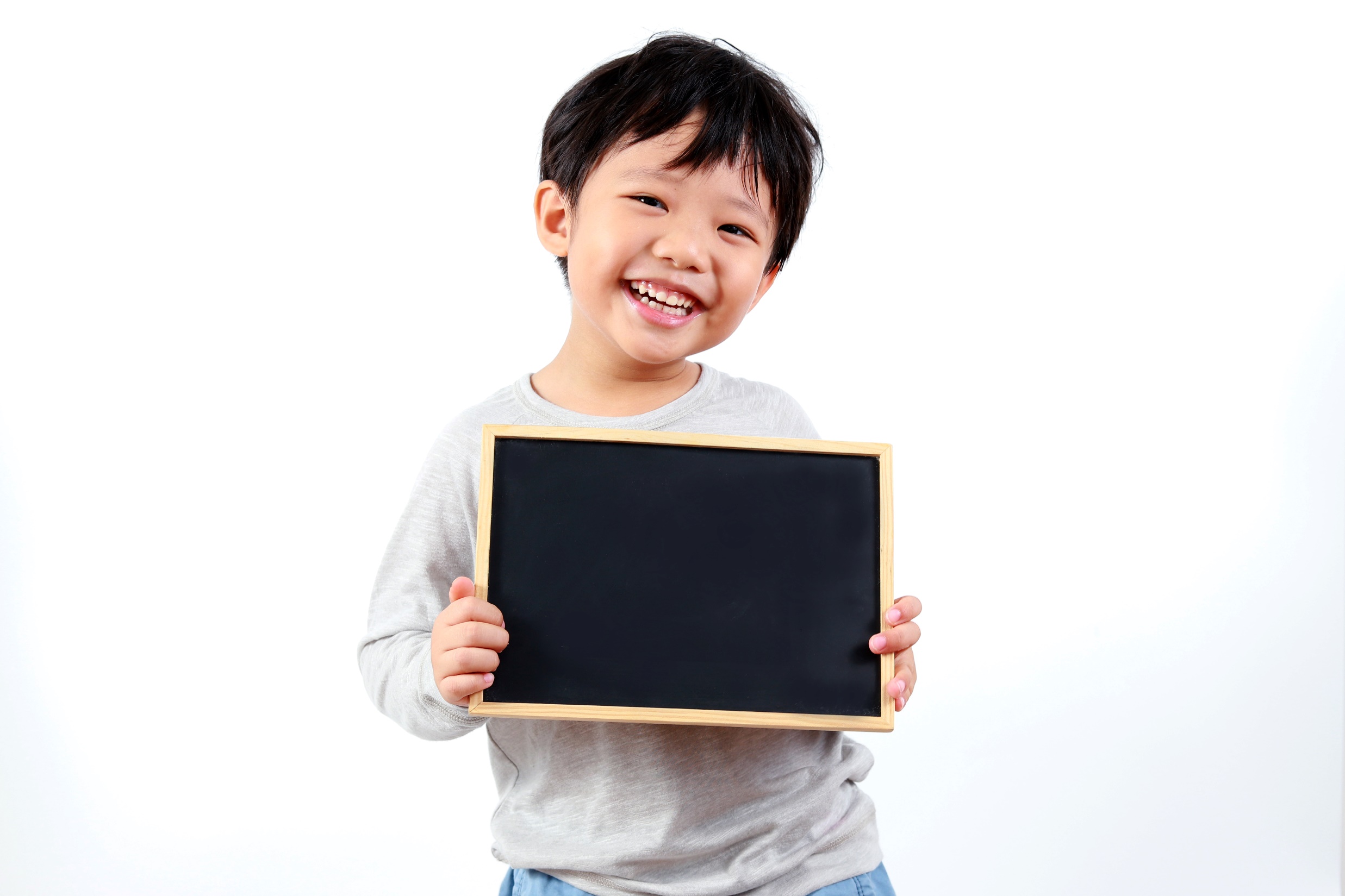 Practice
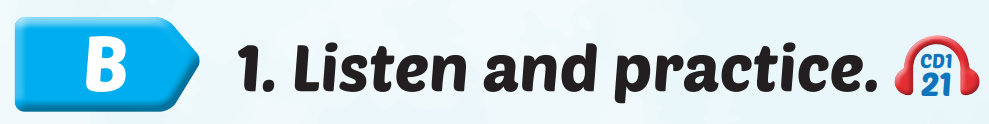 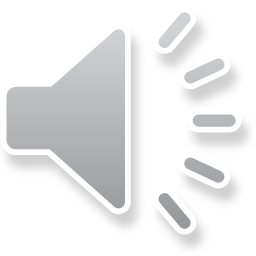 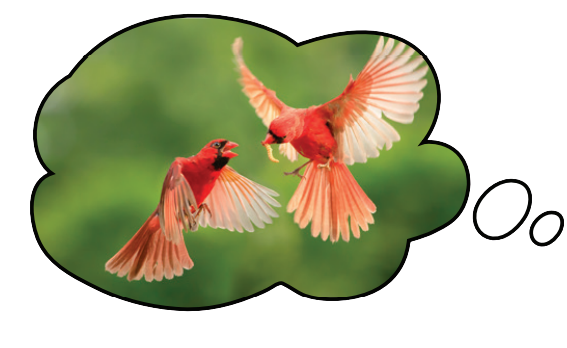 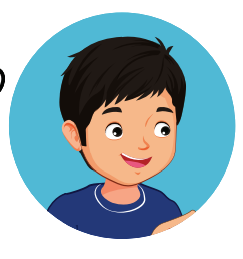 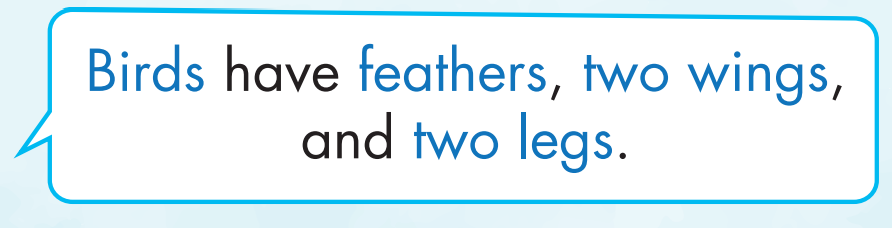 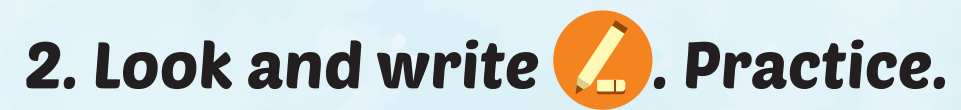 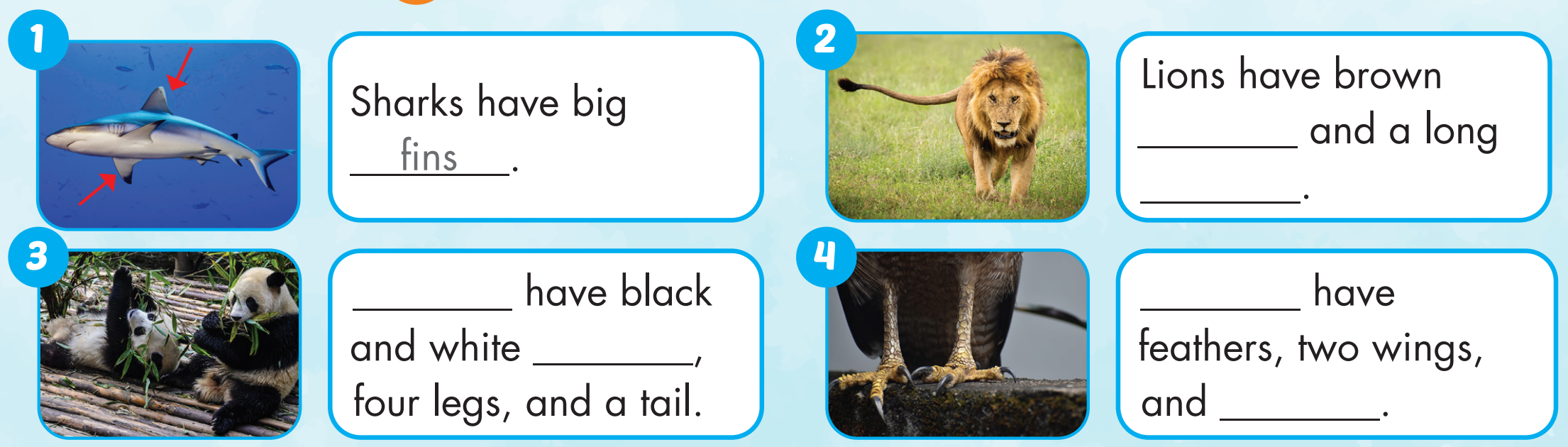 fur
tail
Birds
Pandas
fur
claws
Extra Practice 
WB, page 8
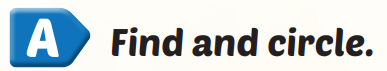 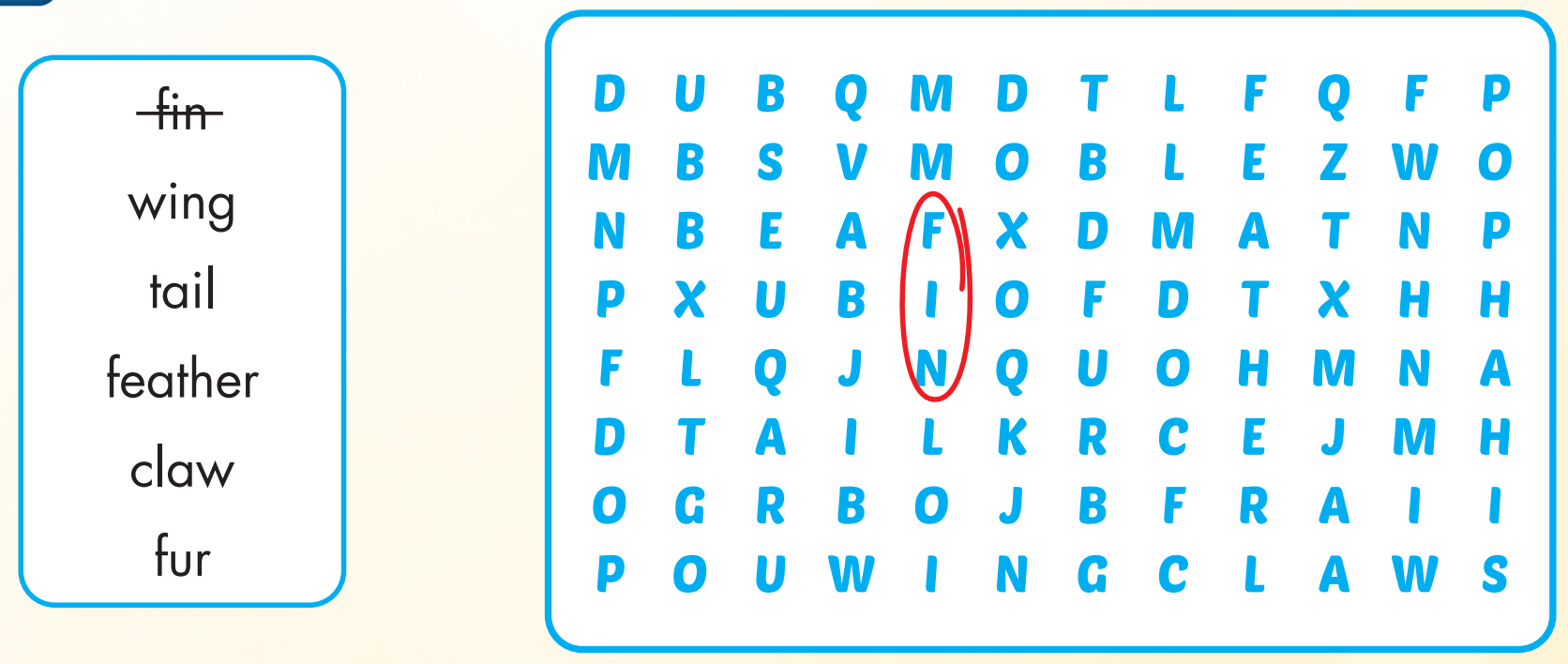 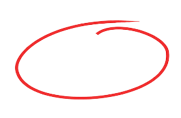 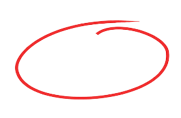 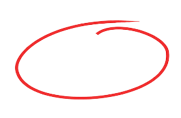 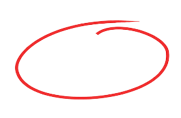 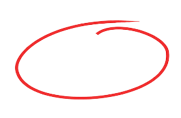 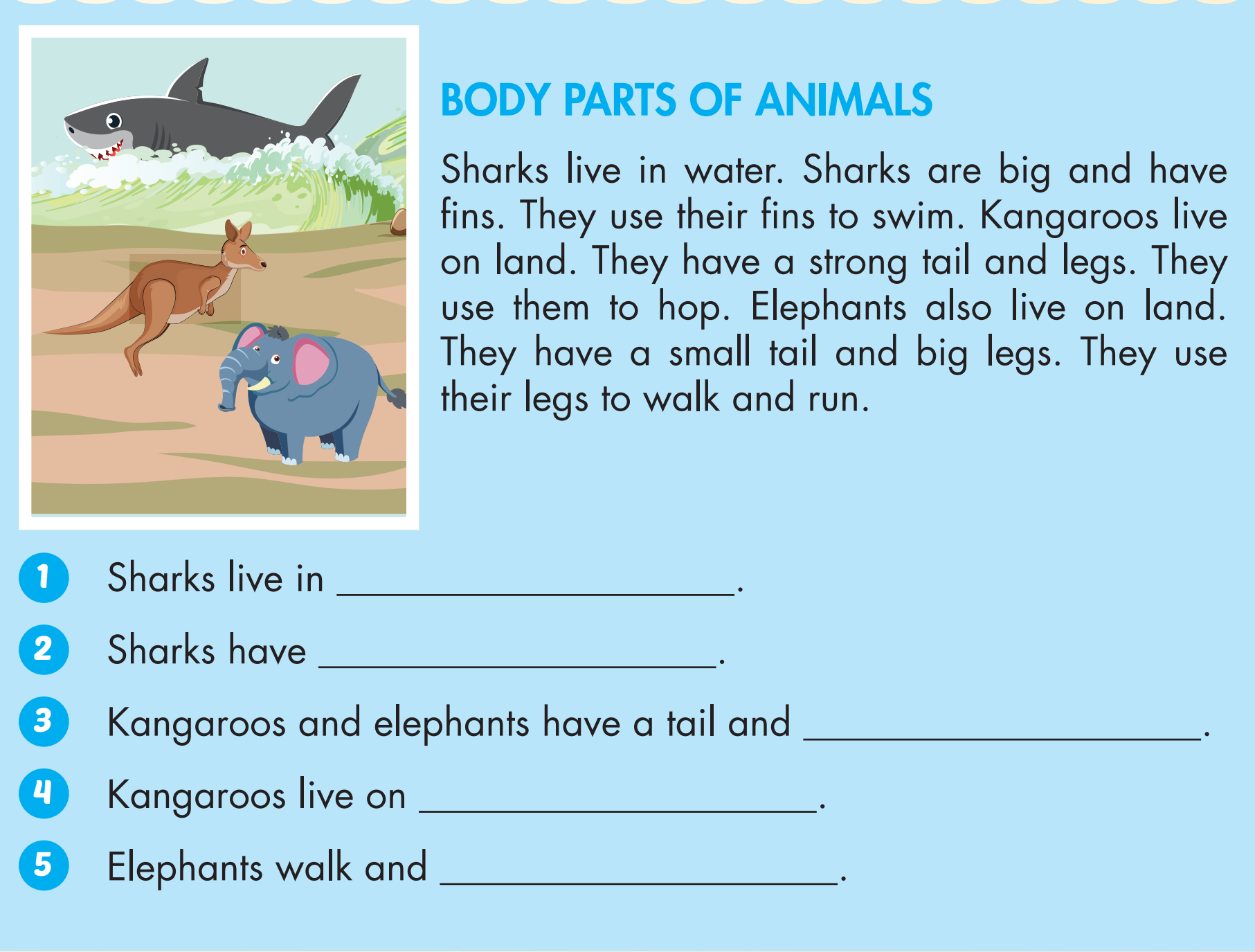 Extra Practice 
WB, page 8
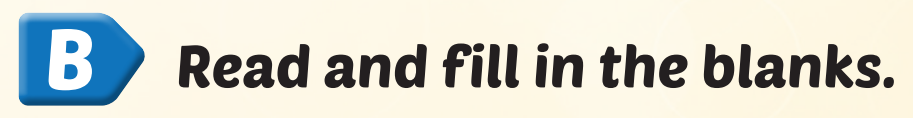 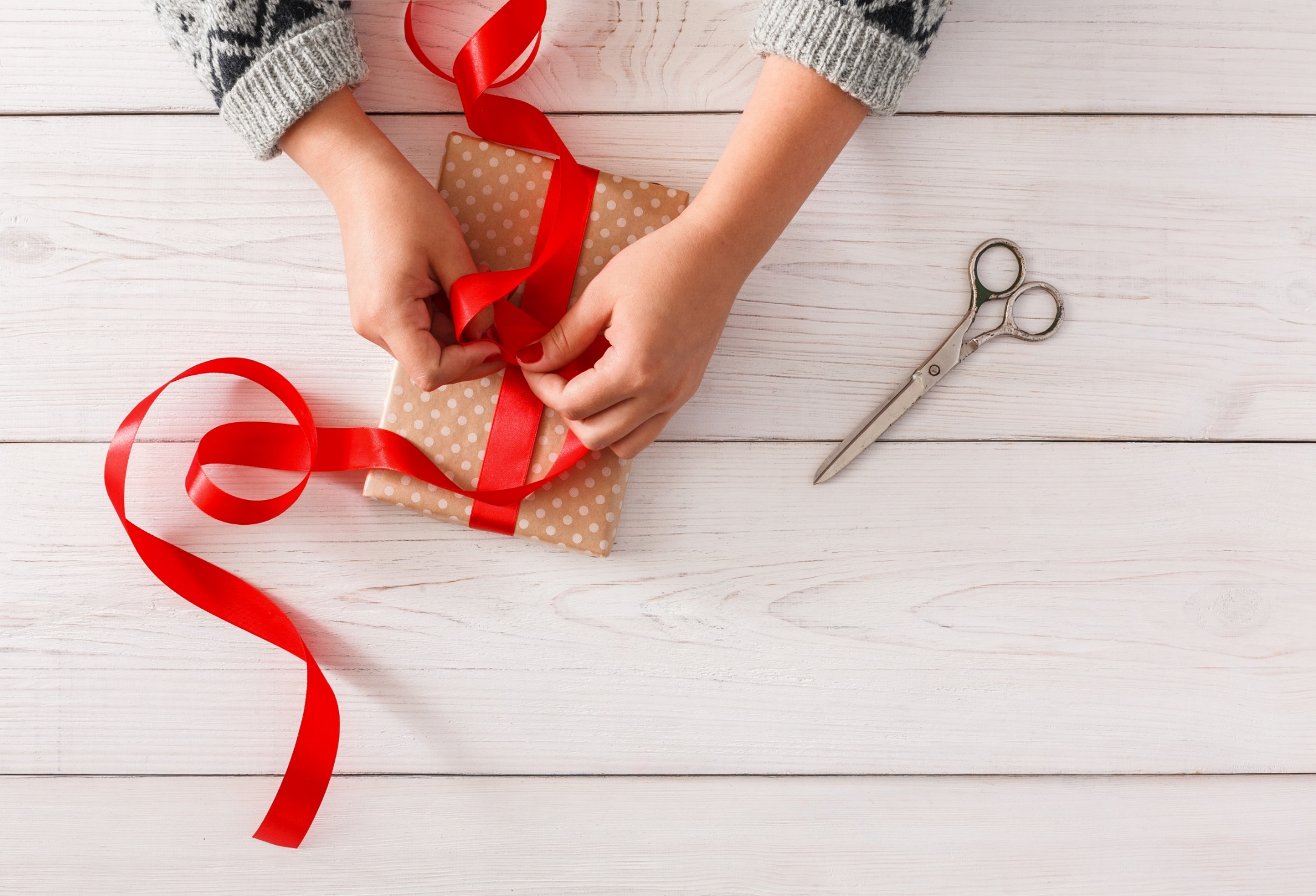 WRAP-UP
Today’s lesson
Vocabularies

wing, feather, tail, fin, fur, claw.
Structures/ Sentence patterns

Birds have feathers, two wings, and two legs.
Homework
Practice the vocabularies and structure; and make sentences using them. 
Do the exercises in Tiếng Anh 4 i-Learn Smart Start WB (page 8)
Do the exercises in Tiếng Anh 4 i-Learn Smart Start Notebook (page 7)
Prepare the next lesson (page 16 SB)
Play the consolidation games in Tiếng Anh 4 i-Learn Smart Start DHA App on www.eduhome.com.vn
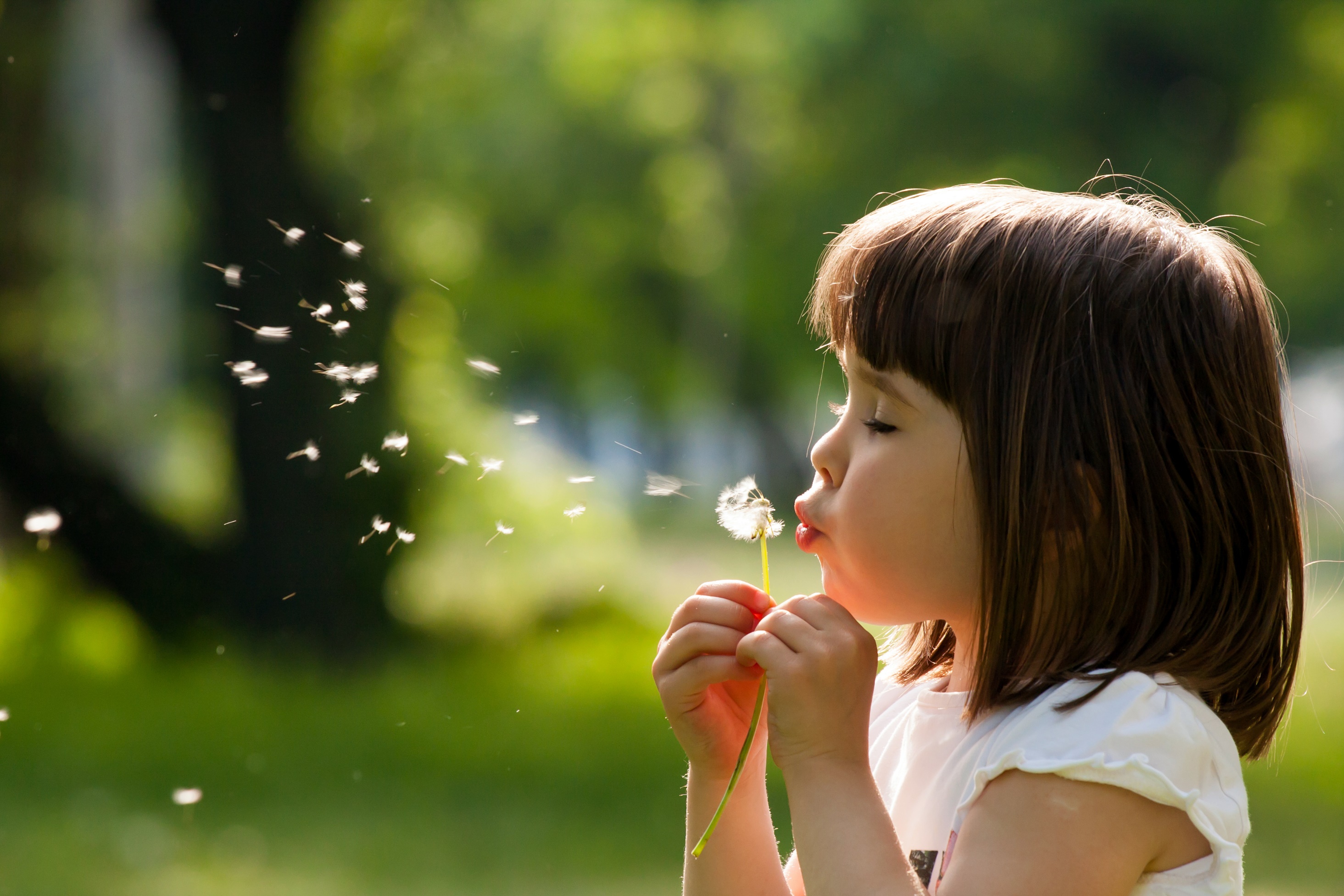 Enjoy your day!